თამბაქო, ნიკოტინი & დაავადებები
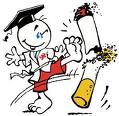 ხათუნა გოგალაძე
თსუ-ს ზუსტი და საბუნებისმეტყველო მეცნიერებათა ფაკულტეტის დოქტორანტი
თამბაქოს ი ს ტ ო რ ი ა
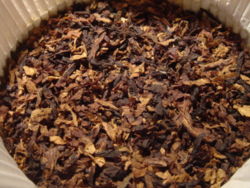 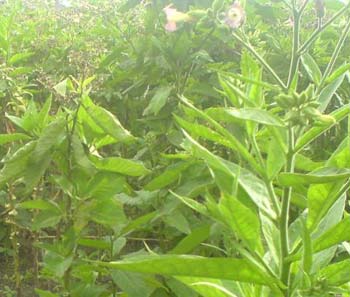 თამბაქოს წარმომავლობა
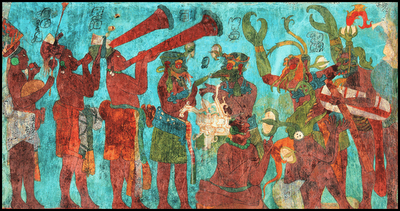 თავდაპირველად თამბაქო მაიას ტომის ხალხმა  აღმოაჩინა და სწორედ მათ დააგემოვნეს იგი
თამბაქოს პლანტაცია
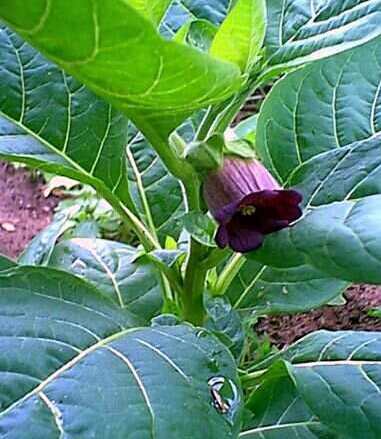 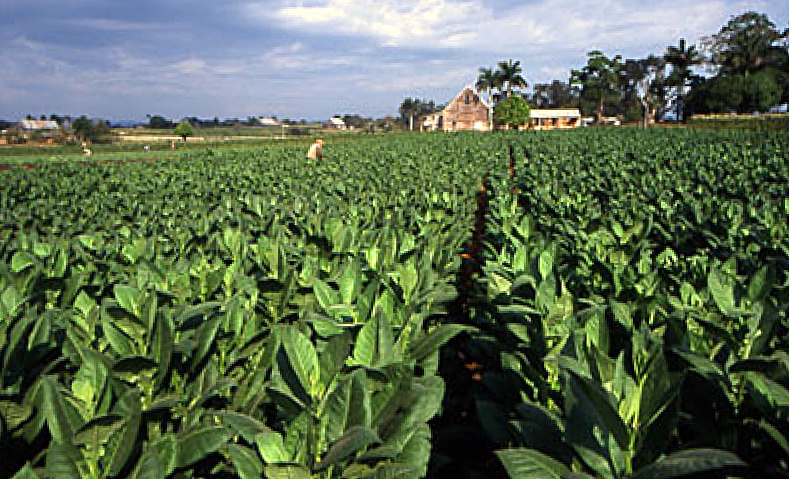 თამბაქოს ორი ძირითადი  სახეობა:
ნიკოტინიანი ტობაკუ  
სამშობლოა სამხრეთ ამერიკა
&
ნიკოტინიანი რუსტიკა 
სამშობლოა ინდოეთი და ჩრდილოეთ ამერიკის აღმოსავლეთი
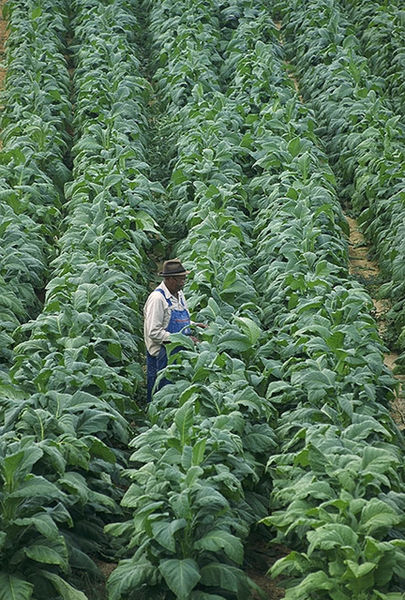 აბორიგენები და კოლუმბი
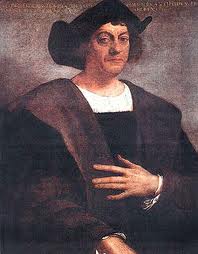 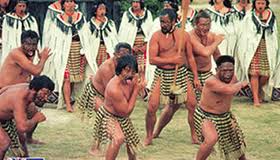 პირველად ქრისტეფორე კოლუმბს თამბაქო აბორიგენებმა შესთავაზეს
თამბაქოს მცენარე
თამბაქოს შეტანა საფრანგეთში
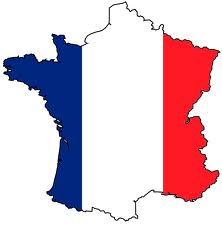 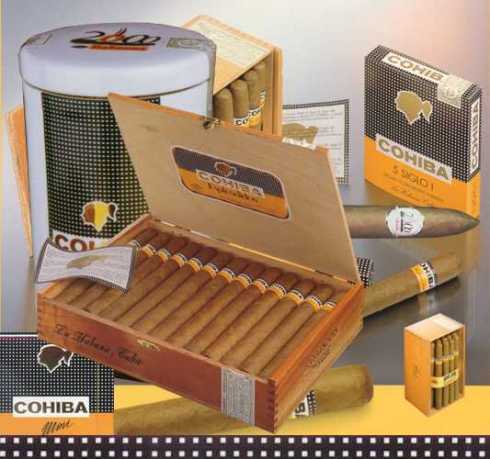 პირველად ქრისტეფორე კოლუმბმა თამბაქო საფრანგეთში შეიტანა
როდრიგო დეჯირეზი
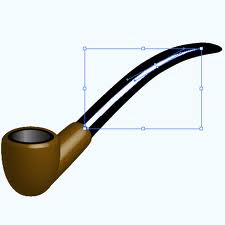 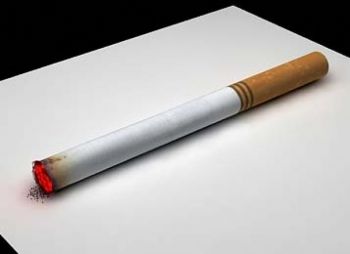 პირველი ადამიანი, ვინც ევროპაში მოწევა დაიწყო, ეს გახლდათ ესპანელი გლეხი როდრიგო დეჯირეზი
ნიკოტინი
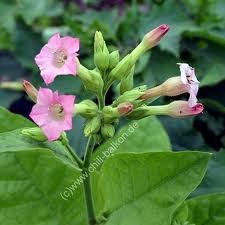 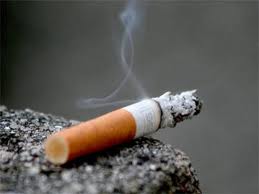 ნიკოტინი თამბაქოს ყველაზე მავნე ინგრედიენტია. ნიკოტინს სახელი ჟან ნიკოს საპატივსაცემოდ დაერქვა
თამბაქოს შემოტანა საქართველოში
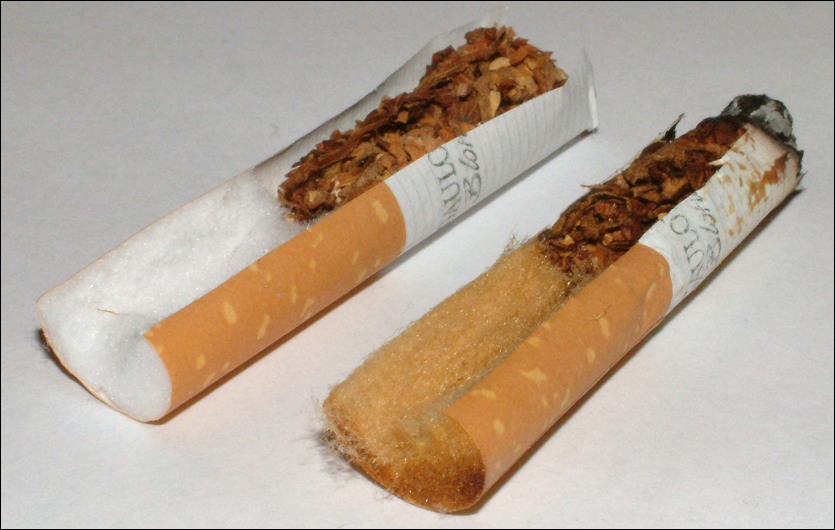 თამბაქო საქართველოში პირველად XVII საუკუნის მიწურულს შემოიტანეს
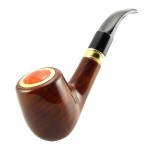 მაღალხარისხიანი თამბაქოს წარმოება
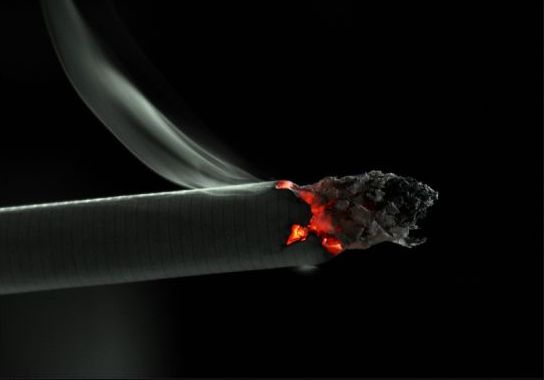 XIX საუკუნის შუა ხანებში დაიწყო
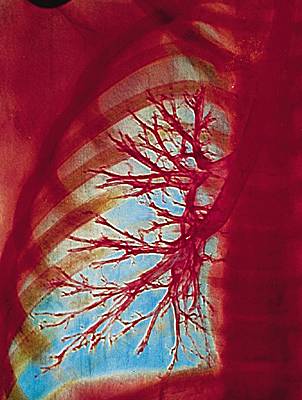 ფილტვის კიბო
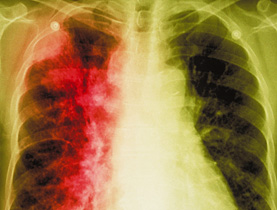 თამბაქოს მოხმარება დღეს
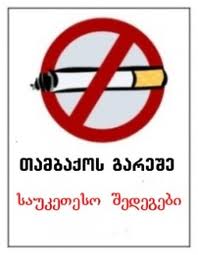 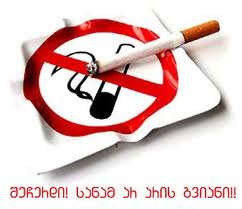 მოწევა XXI საუკუნის უდიდესი სენია
რას   შეიცავს   სიგარეტი?
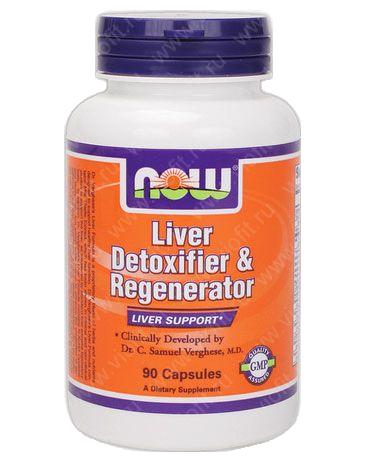 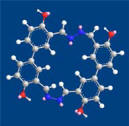 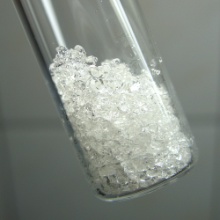 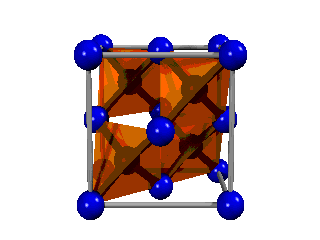 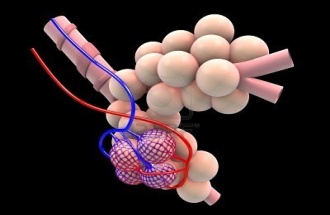 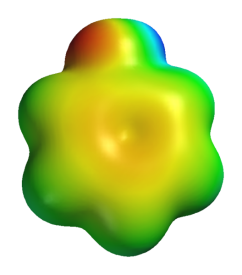 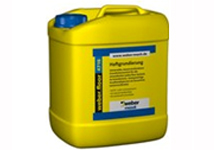 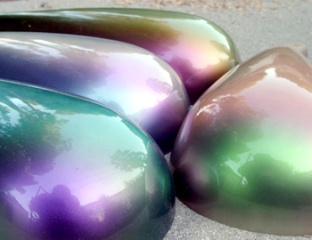 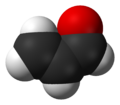 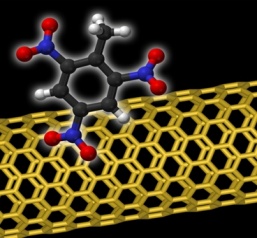 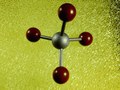 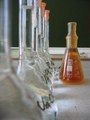 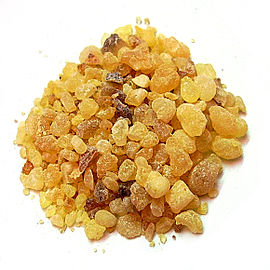 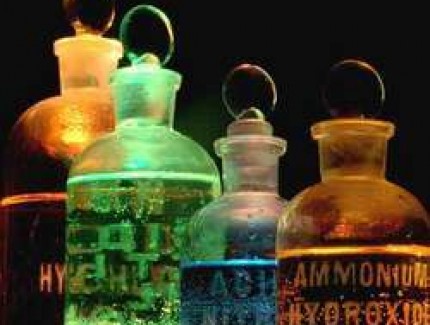 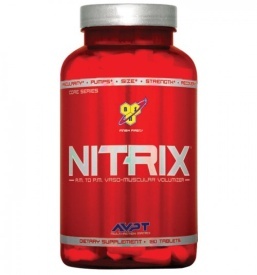 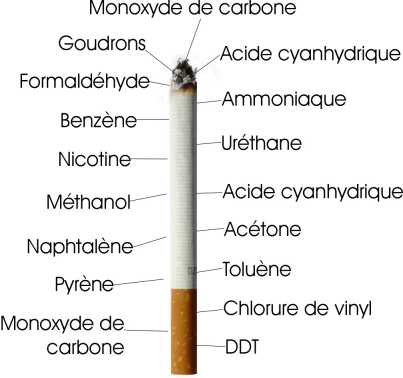 თამბაქოს კვამლი შეიცავს ათასობით ქიმიურ ნივთიერებას, რომელთაგან მრავალი ტოქსიკურია, ზოგიერთი კი ავიწროვებს სისხლძარღვებს
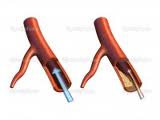 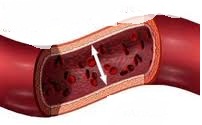 შევიწროვებული სისხლძარღვები
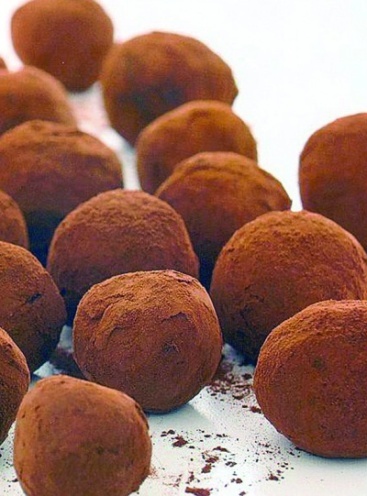 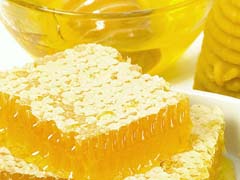 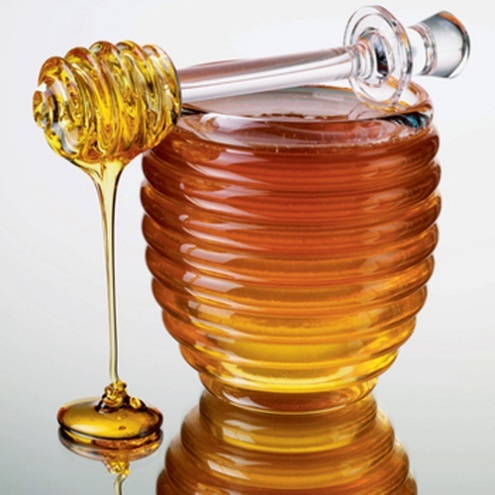 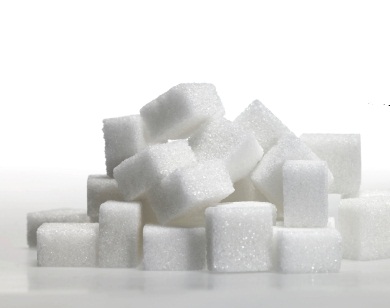 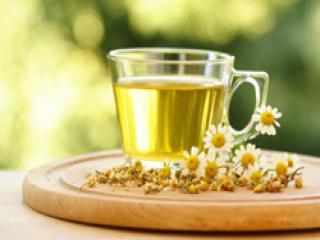 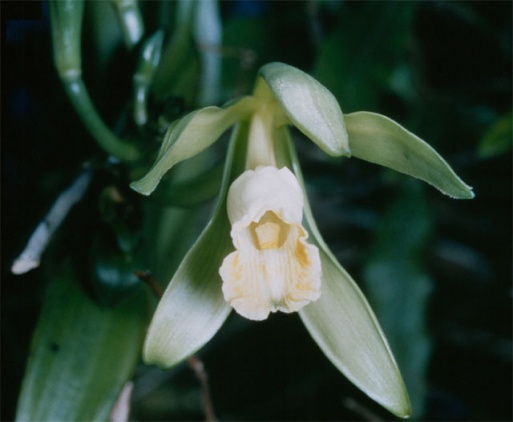 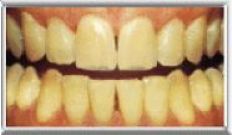 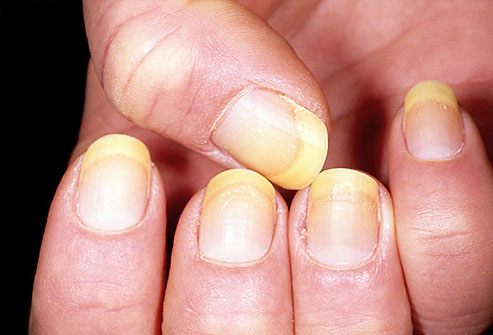 ყვითელი ლაქები ფრჩხილებსა და კბილებზე
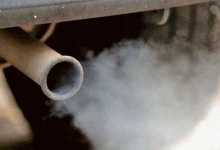 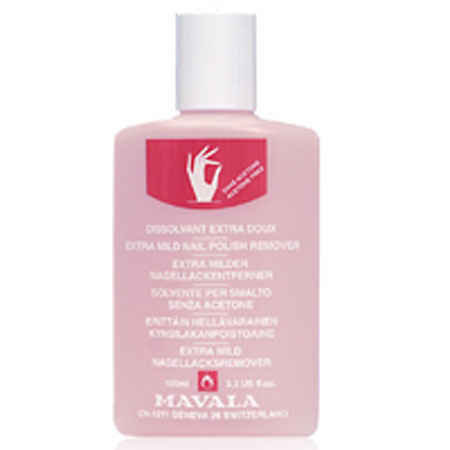 ავტომობილის
 გამონაბოლქვი
ფრჩხილის  ლაქის 
 მოსაცლებელი საშუალება
4000–ზე მეტ მავნე ნივთიერებას შორის, რომელსაც სიგარეტი შეიცავს, არის 44 სახეობის საწამლავი, რომელთაგანაც 43 დამტკიცებულად იწვევს კიბოს
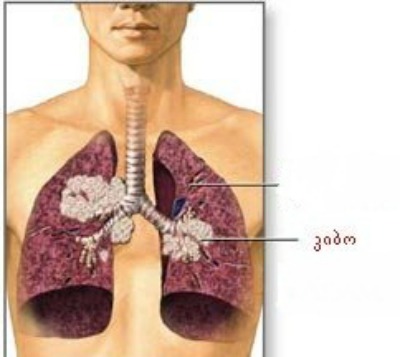 ფილტვის კიბო
კანცეროგენული  ნივთიერებები
კიბოს გამომწვევი ნივთიერებები
არომატული ნახშირწყალბადები, ბენზინპირენი, დიჰიდროქსიბენზოლი, ფენოლები...


 ნივთიერებები, რომლებიც ხელს უწყობენ კიბოს განვითარებას
ფენოლები, ცხიმიანი მჟავები, მათი ეთერები და ლორწოვანი გარსის გამაღიზიანებელი ნივთიერებები
აკროლენი  კვამლში  შემავალ  სხვა  ნივთიერებებთან  ერთად  იწვევს მწეველების  ტიპურ  ბრონქიტს
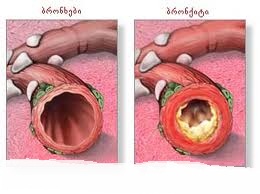 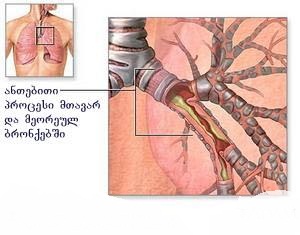 თამბაქოს კვამლის აირად ფრაქციაში შედის:
არაორგანული ნივთიერებები–ნახშირბადის (II) ოქსიდი, გოგირდწყალბადი, ციანწყალბადი და სხვა.
 
 დარიშხანის ნაერთები და სხვა მყარი აქროლადი ნივთიერებები.

 ნივთიერებები, რომლებიც მავნე ზემოქმედებას არ ახდენენ: ნახშირბადის (IV) ოქსიდი, ჟანგბადი და სხვა.
შხამიანი აირები უერთდებიან სისხლის ჰემოგლობინს და ამცირებენ ჟანგბადის გადატანის უნარს. ამის გამო პირველ რიგში ზიანდება გულის კუნთი, რომელიც განიცდის გოგირდწყალბადისა და ციანწყალბადის ზემოქმედებას
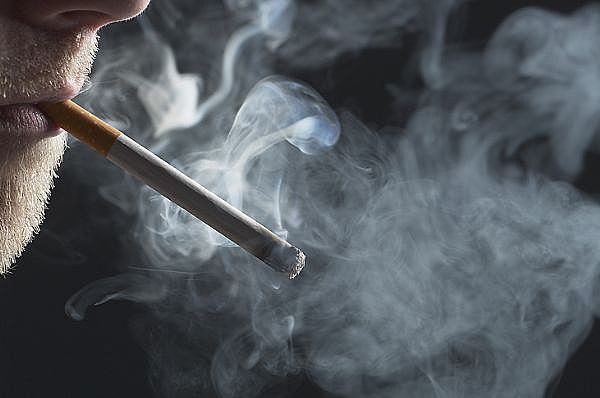 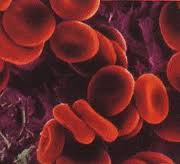 ჰემოგლობინი + O2 ოქსიჰემოგლობინი
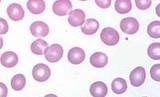 ჰემოგლობინი + CO კარბოქსიჰემოგლობინი
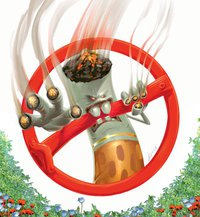 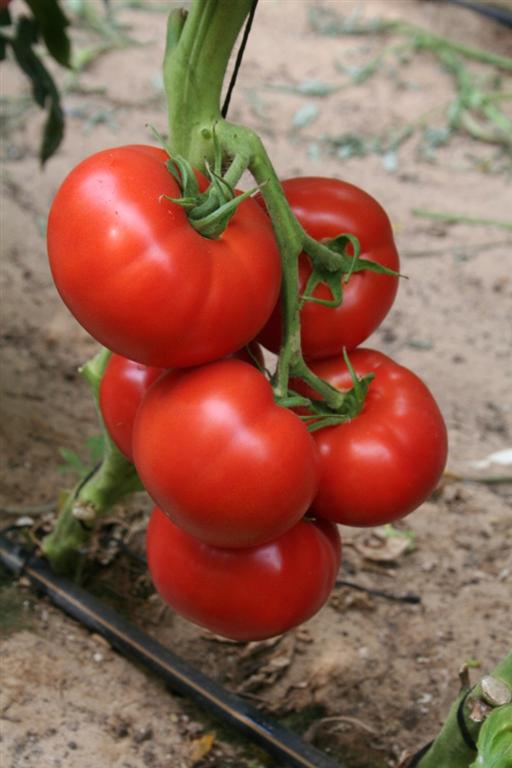 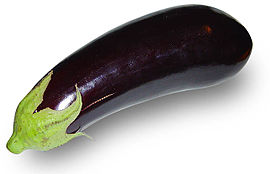 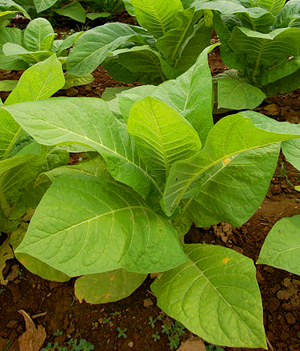 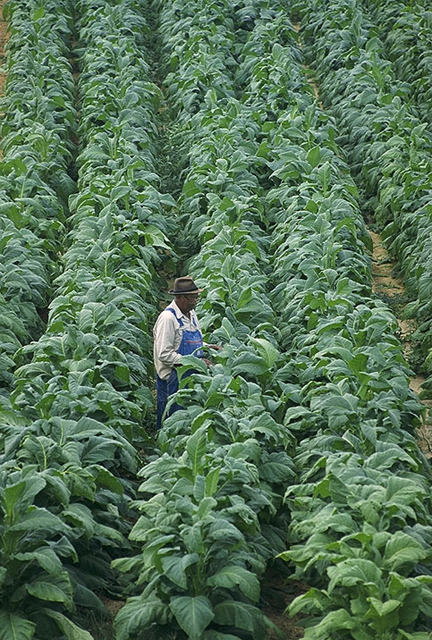 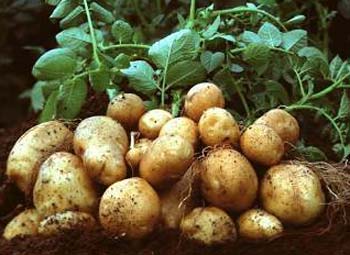 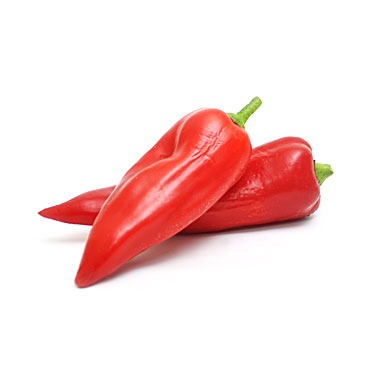 ნიკოტინი შედის ძაღლყურძნისებრთა ოჯახის მცნარეებში, განსაკუთრებით თამბაქოში. ის მცირე რაოდენობითაა ტომატში, კარტოფილში, ბადრიჯანში, ბულგარულ წიწაკაში...
კურდღლები იღუპებიან ნიკოტინის ¼, ძაღლები კი – ½წვეთისაგან. ადამიანისათვის სუფთა ნიკოტინის სასიკვდილო დოზაა 50-დან 100 მგ-მდე, ანუ 2-3 წვეთი. მიუხედავად ამისა, მწეველ ადამიანები, რომლებიც ყოველდღიურად იღებენ ნიკოტინის დიდ რაოდენობას, არ იღუპებიან იმიტომ, რომ დოზა შედის თანდათანობით
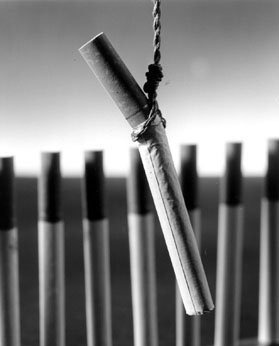 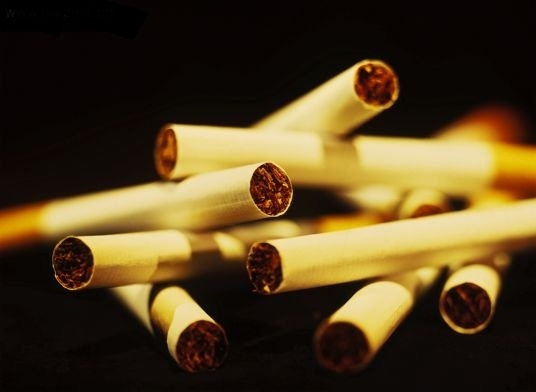 მოწევა და დაავადებები
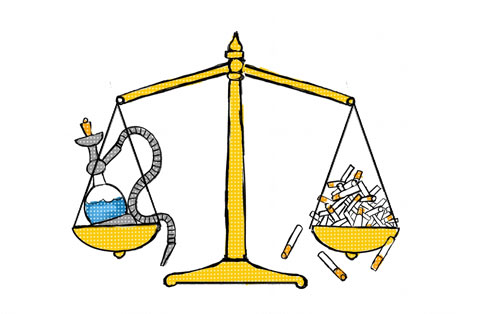 სანდრო შვანგირაძე ირაკლი თურქაძე სალომე გელაშვილი
მოწევას ორსულ ქალებში გაცილებით მძიმე შედეგები მოყვება
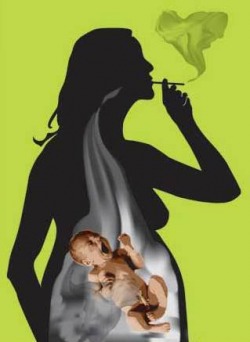 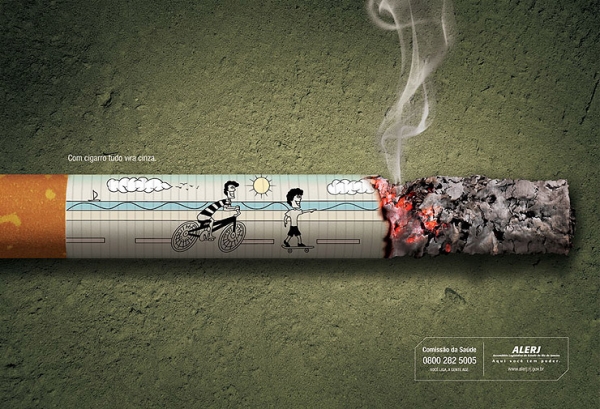 მავნე და საზიანოა
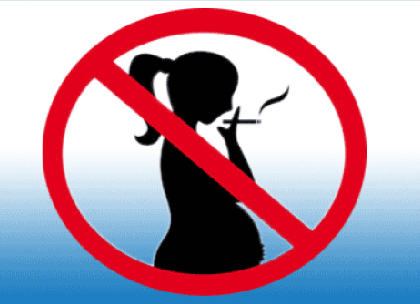 თამბაქო იწვევს სხვადასხვა უკუჩვენებას:
ხველა
სუნთქვის უკმარისობა
მომატებული ნახველი
ხშირი თავის ტკივილი
შემცირებული ფიზიკური აქტივობა
ასაკის მომატებასთან ერთად სიგარეტის მოხმარებით შეიძლება დაგვემართოს:
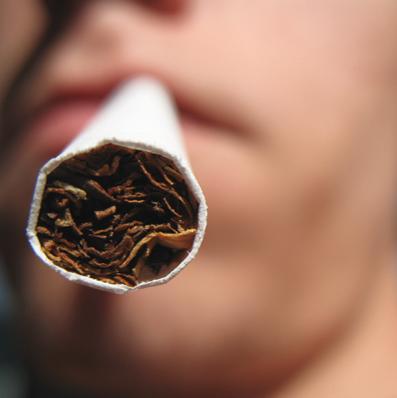 ინსულტი
კბილების დაკარგვა
ბრონქიტი
სმენის დაქვეითება;
ნაადრევი ნაოჭების წარმოქმნა
ჯანმრთელი ადამიანის ღვიძლი
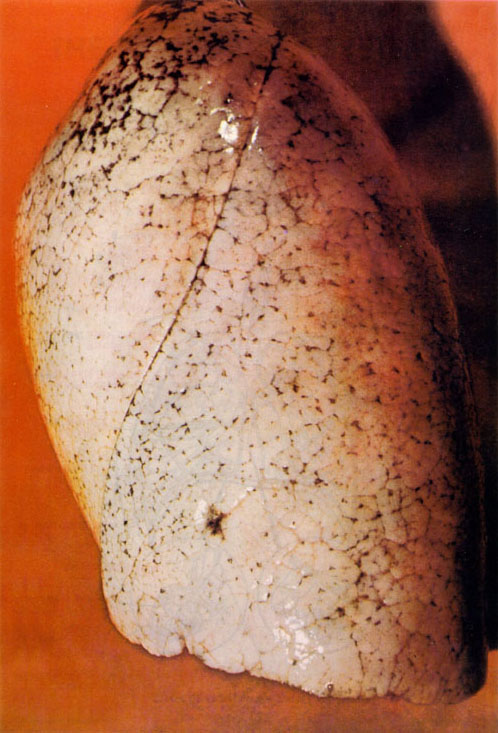 მწეველი ადამიანის ღვიძლი
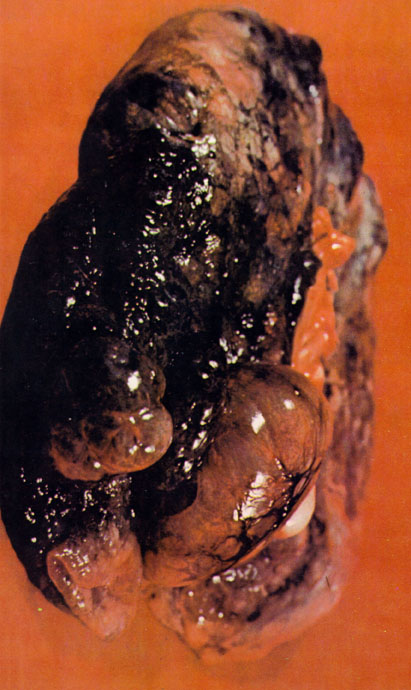 gTavazobT ramdenime mizezs Tu ratom ar SeiZleba Tambaqos moxmareba:
Tambaqos nebismieri produqti Seicavs nikotins
nikotini sawamlavia, romelic Zlier damokidebulebas iwvevs
Tu adamiani dReSi eweva 20 Rer sigareTs, wlis ganmavlobaSi mis filtvebSi ileqeba 1 litri kupri
ZiriTadi kvamli xvdeba mwevelis organizmSi da iwvevs sxvadasxva paTologiebis ganviTarebas. 
Tambaqos kvamlis erT-erTi Semadgeneli nivTierebaa naxSiris monoqsidi, romelic gamoiyofa avtomobilis gamonabolqvSic.
ყოველწლიურად მსოფლიოში 5  მილიონამდე ადამიანი იღუპება, საქართველოში - 11 ათასამდე
დაზიანებული ფილტვის უჯრედები
მოწევისაგან გამოწვეული დაავადებების შედეგები
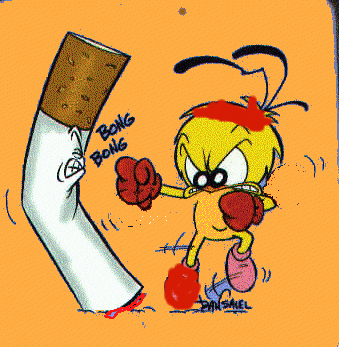 z თამბაქოს მოხმარება  არის არა დაავადება, არამედ მავნე ჩვევა
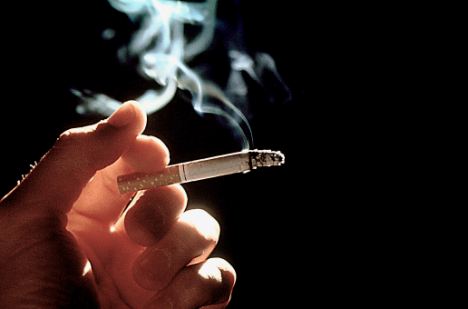 z თამბაქოს მოხმარების შედეგი
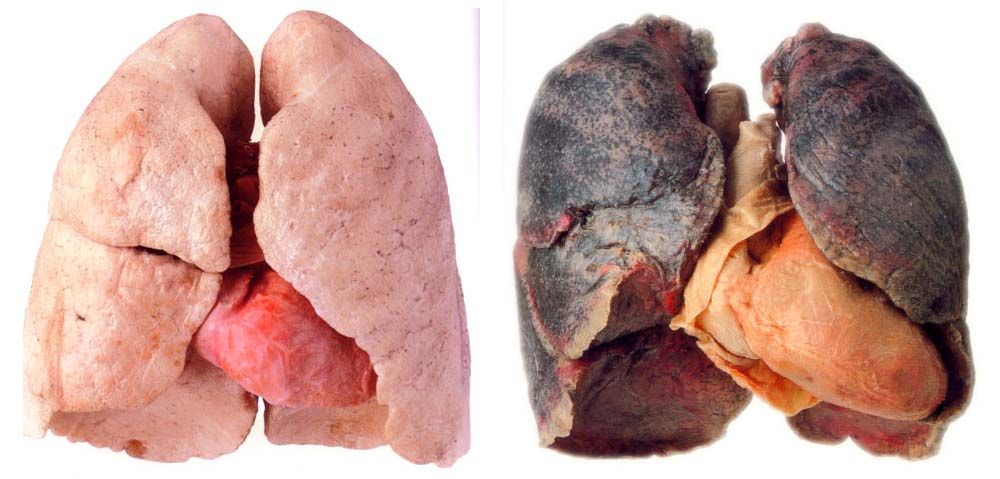 z ალკალოიდი
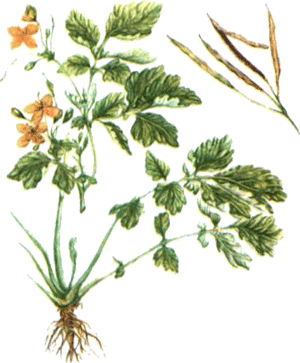 z თამბაქოზე დამოკიდებულება
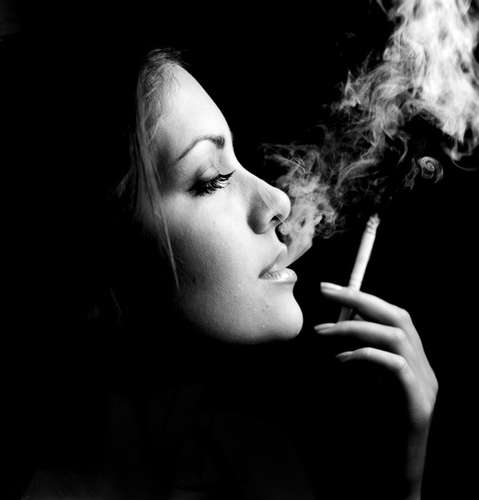 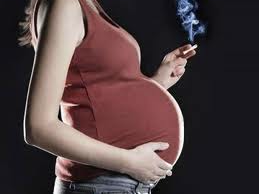 სტატისტიკა
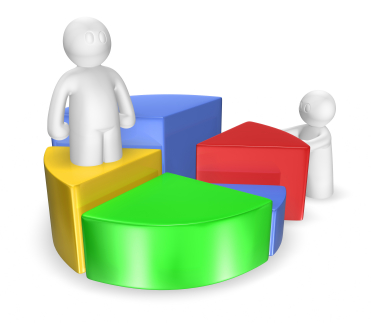 2009 წლის მონაცემები მსოფლიოში
მოწევის სტატისტიკა 1948-2009 წლებში
თამბაქოს წვის შედეგად წარმოქმნილ კომპონენტთა ერთობლიობას ფისი ეწოდება
თუ ადამიანი დღეში ეწევა 20 ღერ სიგარეტს, წლის განმავლობაში მის ფილტვებში ილექება 1 ლიტრი ფისი
ერთი ღერი სიგარეტი შეიცავს 0,3-დან 2 მილიგრამამდე ნიკოტინს და 8-დან 35 მილიგრამამდე ფისს
თამბაქოს კვამლი შეიცავს 4 000 -ზე მეტ მავნე ნივთიერებას
თამბაქოს ნებისმიერი პროდუქტი შეიცავს ნიკოტინს
ნიკოტინი ჩასუნთქულ კვამლთან ერთად ჩადის ფილტვებში, სწრაფად გადადის სისხლში და თავის ტვინს აღწევს 8 წამში
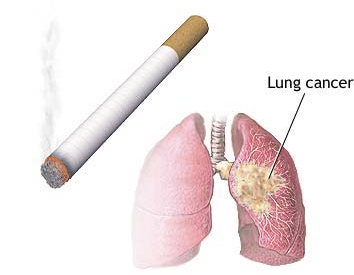 თამბაქოს კვამლში შემავალი 40 ნივთიერება იწვევს სხვადასხვა სიმსივნეებს
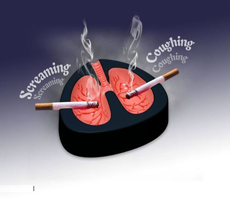 თამბაქოს კვამლის ერთ-ერთი შემადგენელი ნივთიერებაა ნახშირის მონოქსიდი
თამბაქოს კვამლი შეიცავს ამონიუმს და დარიშხანს.
ელექტრო სიგარეტი
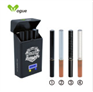 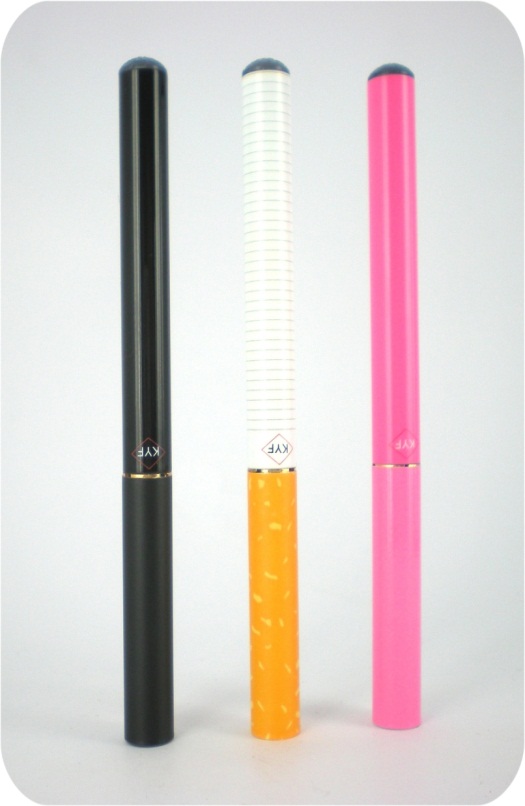 გმადლობთ ყურადღებისთვის
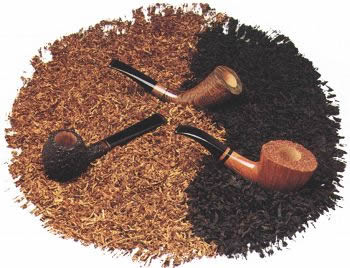